PRINCIPI ZAŠTITE ELEKTROMOTORNIH POGONA
Prof. Dr Janko Janković, dipl.ing.el.
Zaštite elektromotornih pogona svrstavamo u sledeće grupe:

Zaštita elektromotornog pogona od štetnog uticaja mreže,
Zaštita mreže od štetnog uticaja elektromorotnog pogona,
Zaštita djelova elektromotornog pogona od međusobnog štetnog uticaja,
Zaštita elektromotornog pogona od uticaja sredine.
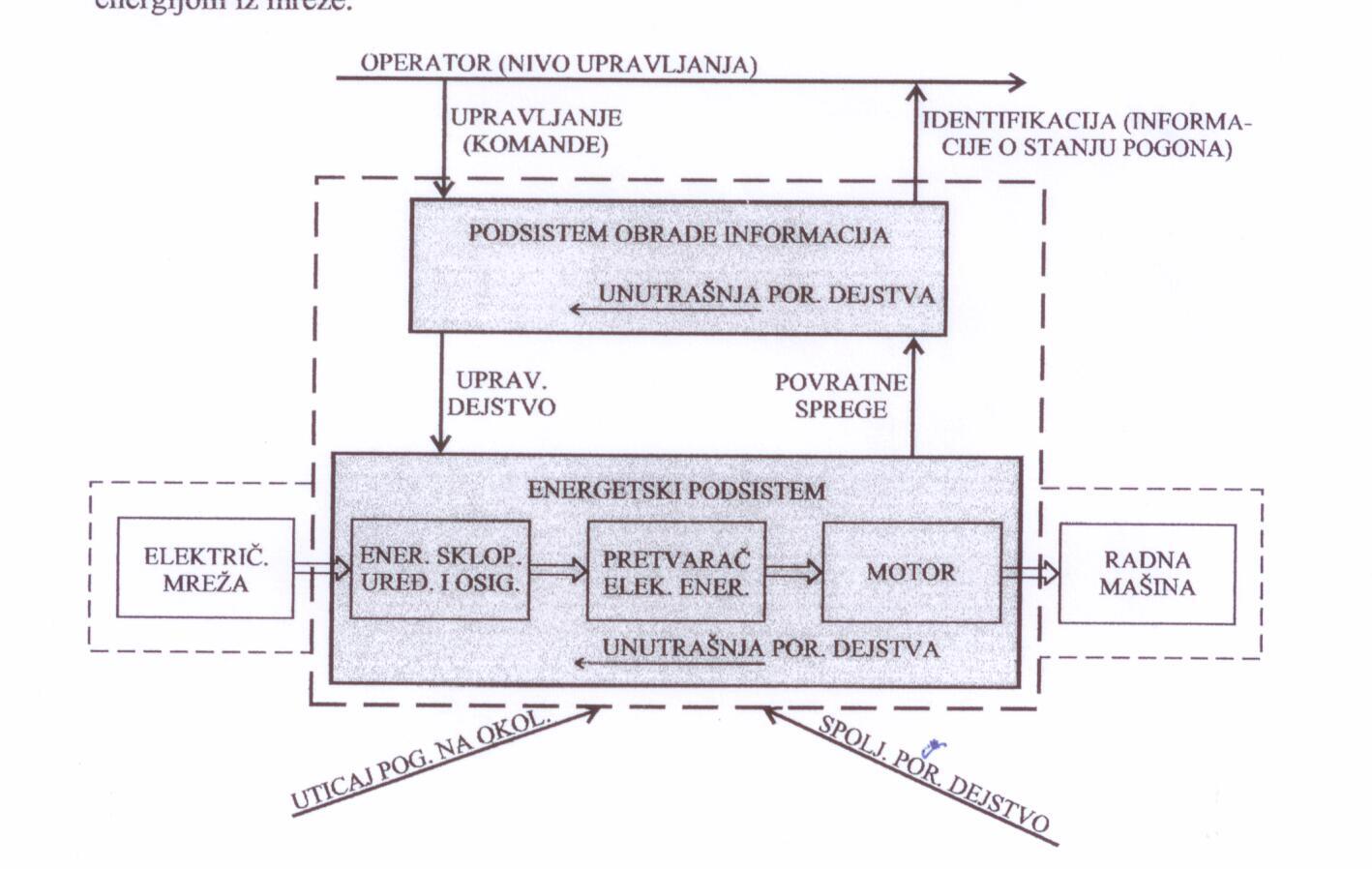 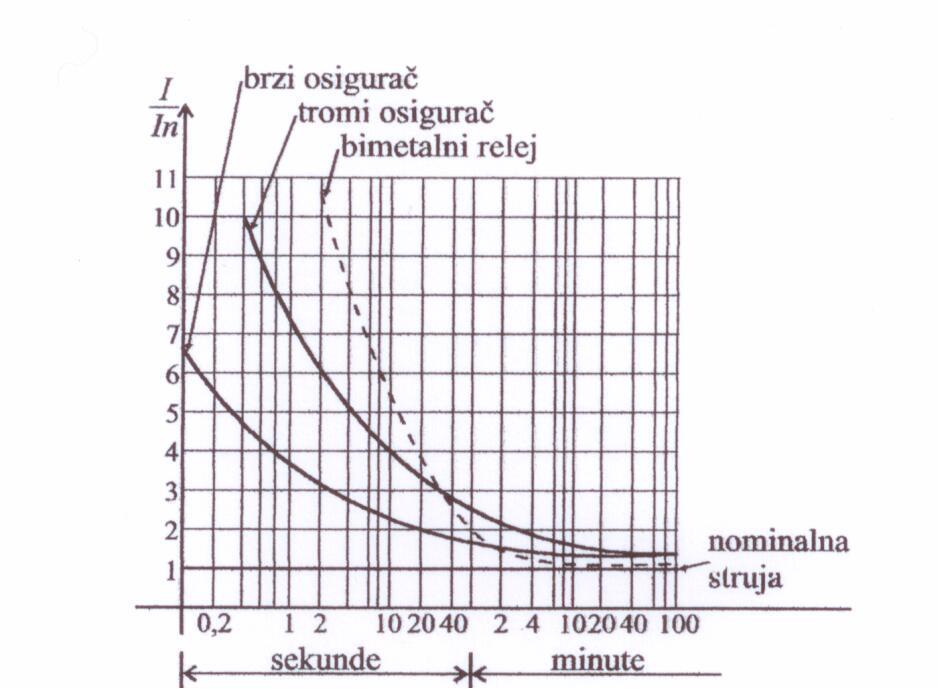 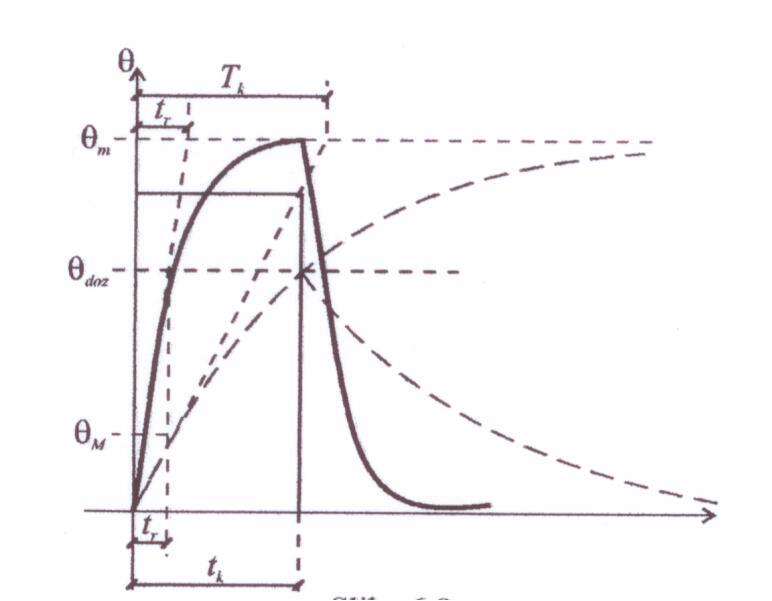 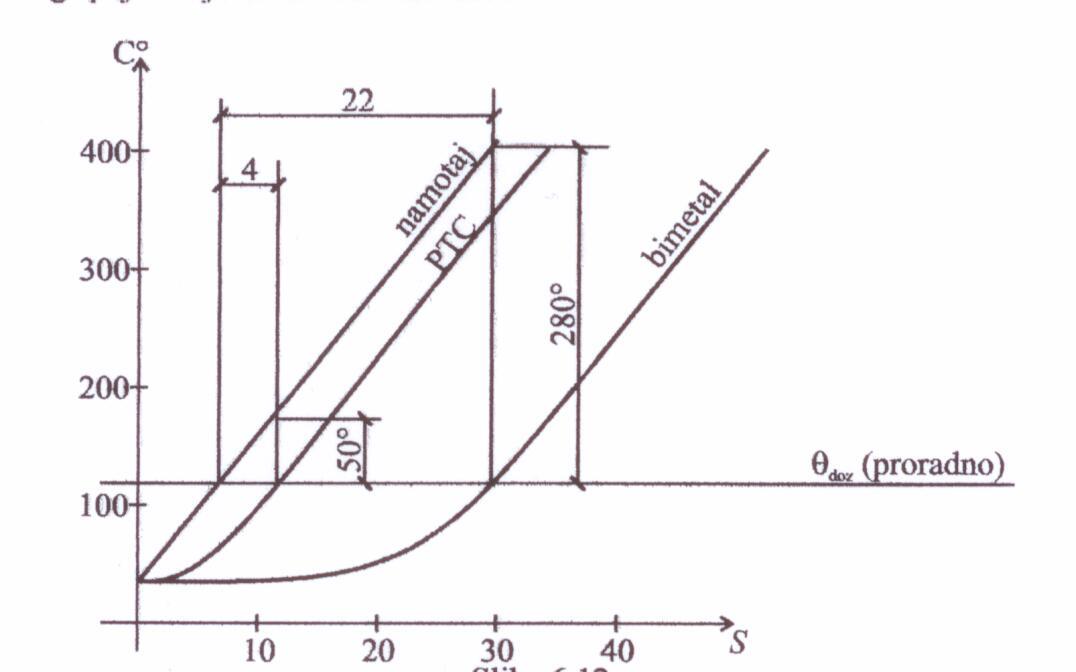 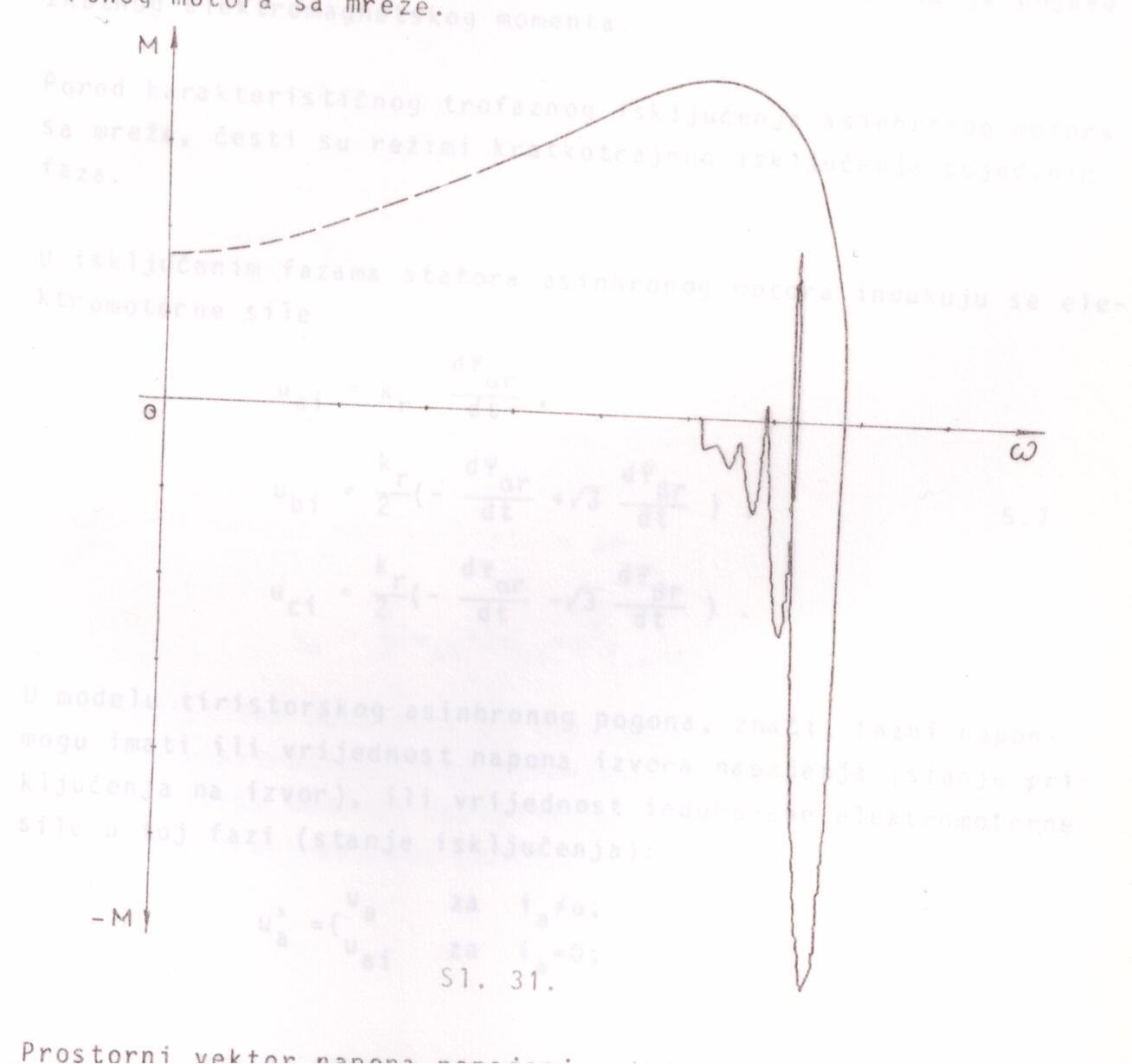 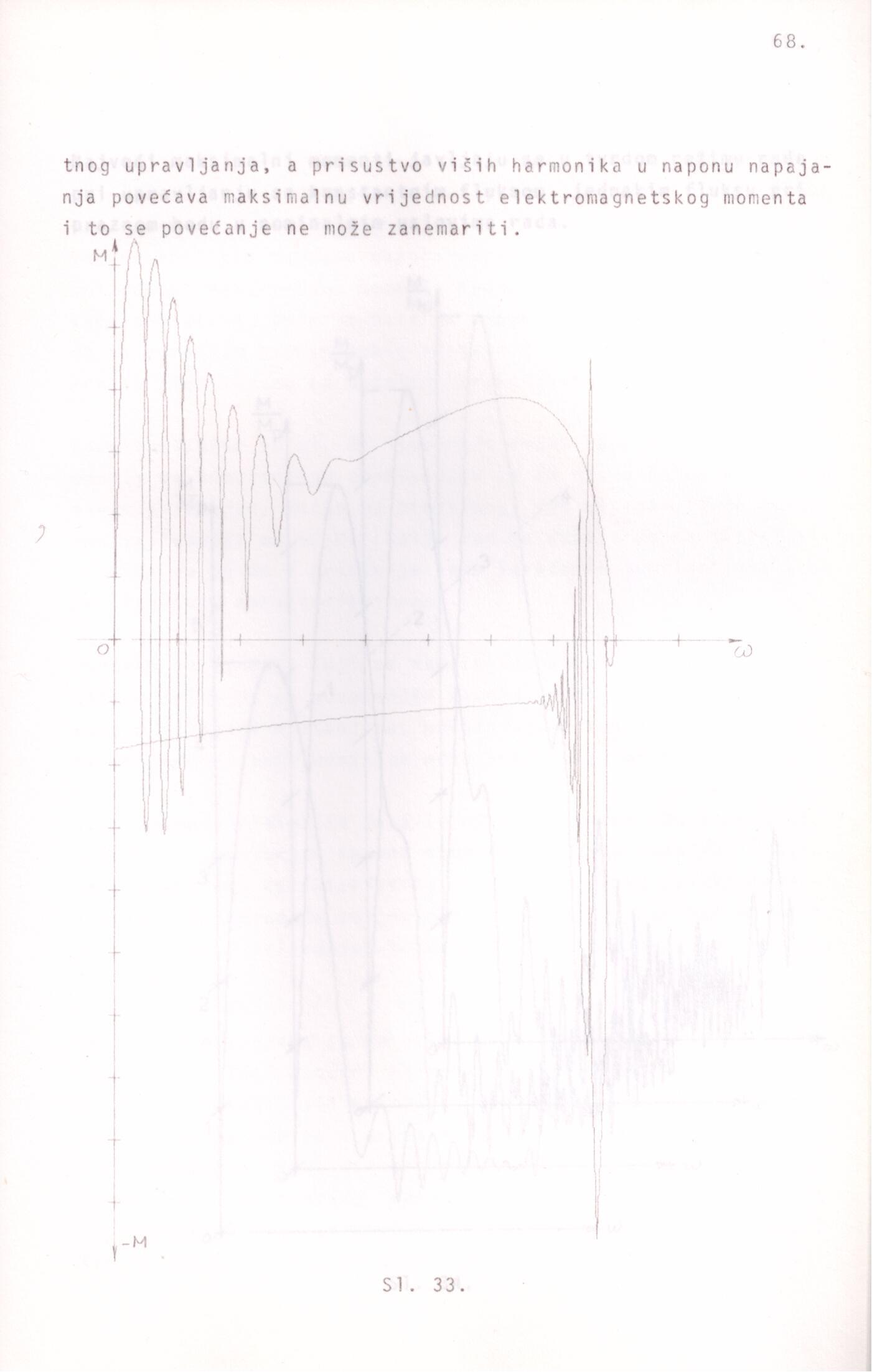